ESTABLECIMIENTO DE METAS | TOMAR MEDIDAS
ENCUESTA PERSONAL
Si respondiste “Sí” para cinco o más preguntas, hay muchas posibilidades de que seas bastante duro contigo mismo. No seas tan exigente y deja de preocuparte tanto acerca de lo que piensan los demás. ¡Tu opinión también cuenta! Ten un poco más de confianza en ti mismo.

Si respondiste “No” para cinco o más preguntas, ¡continúa así! Es posible que quieras controlar que tu lado más competitivo no se apodere de ti.
© 2022 OVERCOMING OBSTACLES
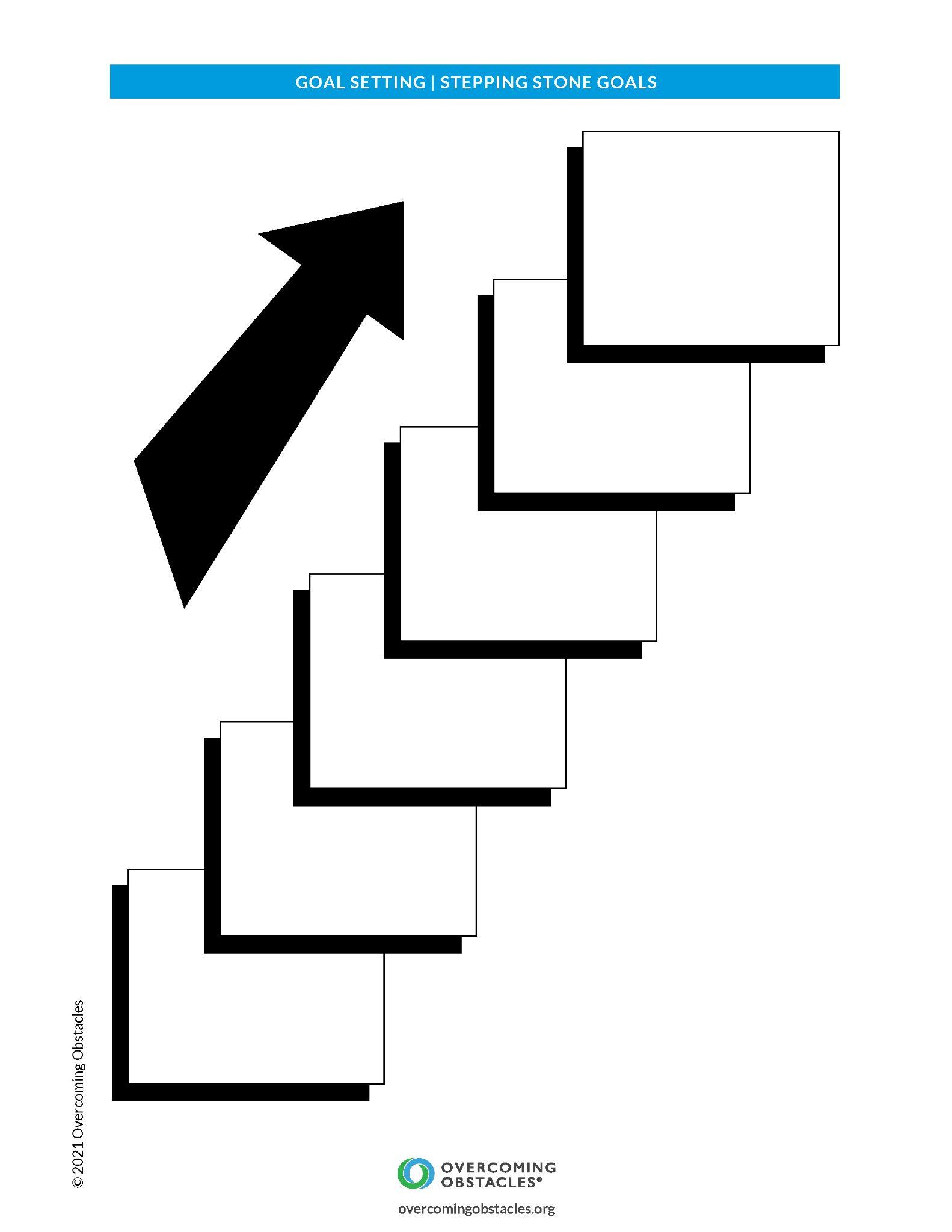